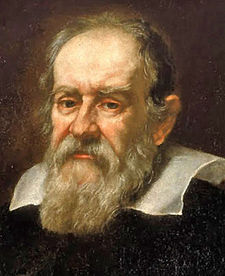 ２学年 化学基礎  授業資料 No.14 ≪ 元素の確認（沈殿による検出）≫
教科書 P34,35 （C.元素の確認、炎色反応、沈殿による検出）
２年（　）組（　　）席　名前（　　　　　　　　　　　　）
■今日の流れ
ガ リ レ オ　ガ リ レ イ
Galileo Galilei
(1564-1642)
①：「元素」の確認方法に炎色反応と沈殿による
検出方法があることを知る。
②：「沈殿による検出方法」を実際に確認してみる。
③：元素記号と名称を２０個覚える。
イタリアの物理学者
天文学者、哲学者
【NOTE】
■炎色反応と沈殿形成
（１．　　　　　　　）　：　物質を炎の中で加熱したとき、炎が特有の色を示す現象のこと。
□教科書P38の図を参考に炎色反応の色を整理しよう！！
元素名
元素
記号
炎の色
（２．　　　　　　　）　：　溶液中に生じた溶媒に溶けにくい固体物質のこと。
□沈殿形成の例
化学式
１．塩化ナトリウム（　　　　　　　　）に（　　　　　　　）水溶液を加える。
　⇒　溶液が（　　　　　　　　）。
※
（実際の利用例）
水道水に含まれる（　　　　　　　　　）。
化学式
２．石灰水（　　　　　　　　　　　　　＋　　　）に二酸化炭素（　　　　）を通じる。
　⇒　溶液が（　　　　　　　　）。
※
（実際の利用例）
塩酸と石灰水を利用すれば、大理石には炭素Ｃと酸素Ｏが含まれていることが確認できる。
練習問題　教科書Ｐ１７～１９を見て、次の問題に答えよ。
問１．次の文章中の（）に当てはまる語句を答えよ。
■健康で清潔な生活のために
　かつて人々は、汚れを落とすために、植物の（１）、（２）やみがき砂、（３）などを用いていた。（４）も古くから知られており、動植物の（５）に植物の灰などから得られる（６）を混ぜてつくっていた。現代では、洗濯機の普及とともに、水に溶けやすい粉末あるいは液体のセッケンが使われるようになり、さらに（７）を原料としてつくられる合成洗剤の開発が進んだ。

■洗剤の環境・人体への影響
　洗浄に使われ、下水中に排出された界面活性剤は、通常は（８）処理場や、自然界に
存在する（９）などによって（１０）される。　しかし、多量の界面活性剤が、直接、（１１）や（１２）に流れ出た場合、（１３）などの生物に有害な影響を及ぼすことが知られている。また、界面活性剤は、食器用洗剤の（１４）や、（１５）の残留洗剤などとして、複数の経路から（１６）にも取り込まれている。
問２．洗剤の主成分である有機化合物の名称を漢字５文字で答えよ。
問３．界面活性剤の水になじみやすい部分と油になじみやすい部分をそれぞれ何というか。
水になじみやすい部分　⇒　（　　　　　　　　　）
油になじみやすい部分　⇒　（　　　　　　　　　）
課題　元素の周期表を見て、原子番号１番（Ｈ）～２０番（Ｃａ）の元素名を覚えよ。
　　　　※授業の最後に小テストを行います！！
□覚え方
水兵リーベ    僕 の 船   ななまがり　シップス　クラーク　閣下
かっ　か
すい　 へい
ぼく
ふね
Si
P
S
Cl
Ar
K
Ca
F
Ne
Na
Mg
Al
H
He
Li
Be
B
C
N
O
ケイ素　　　リン 　　　　硫黄　　　　　　塩素 　　　　アルゴン　　　　　カリウム　　カルシウム
水素,ヘリウム,リチウム,ベリリウム,ホウ素,炭素,窒素,酸素,フッ素,ネオン,ナトリウム,マグネシウム,アルミニウム
印
評価